¤n bµi cò
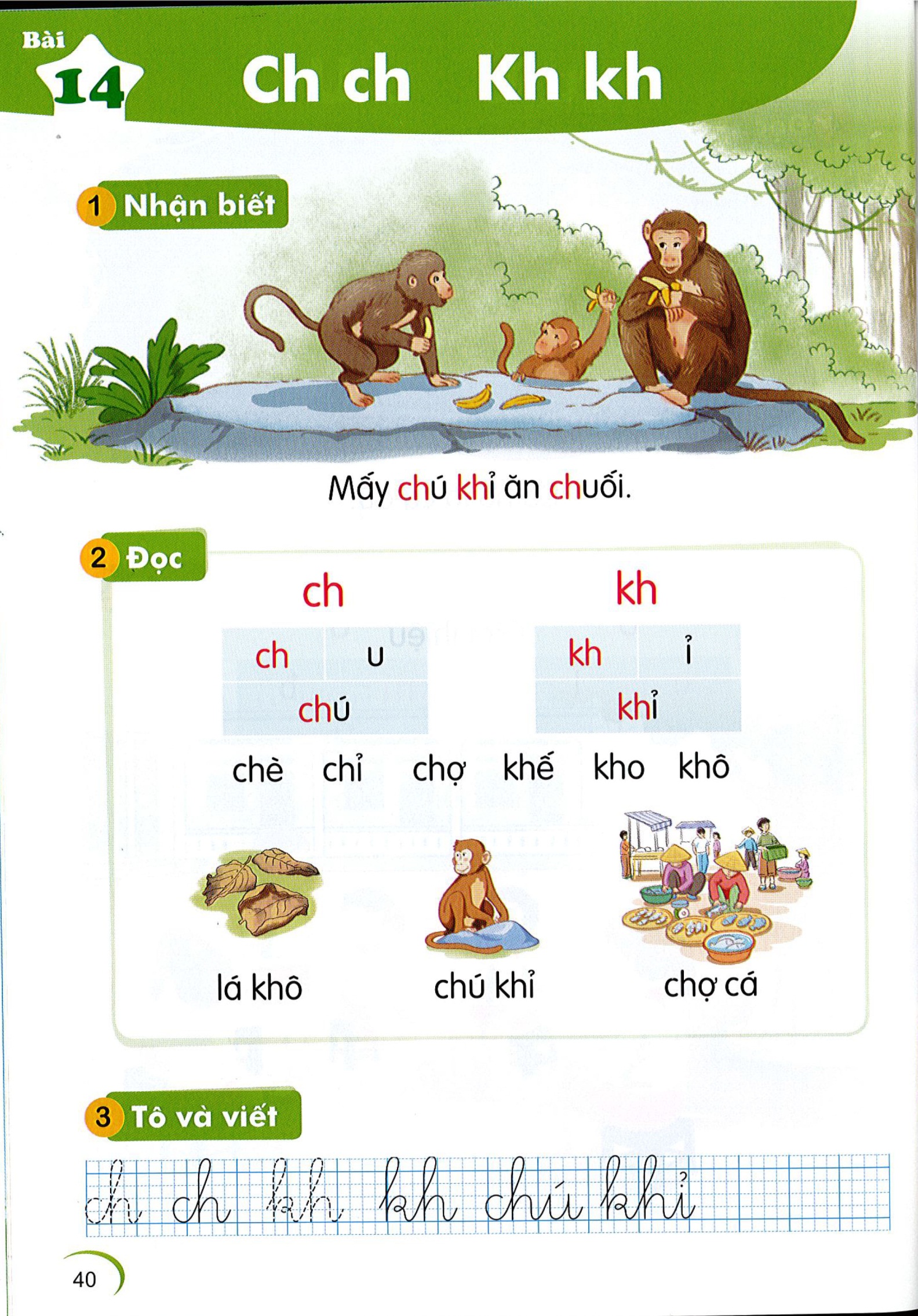 kh
MÊy chó khØ ¨n chuèi
ch
ch
­kh
ch
Ø
ch
ó
kh
khØ
chó
chÌ
chØ
kho
KhÕ
chî
Kh«
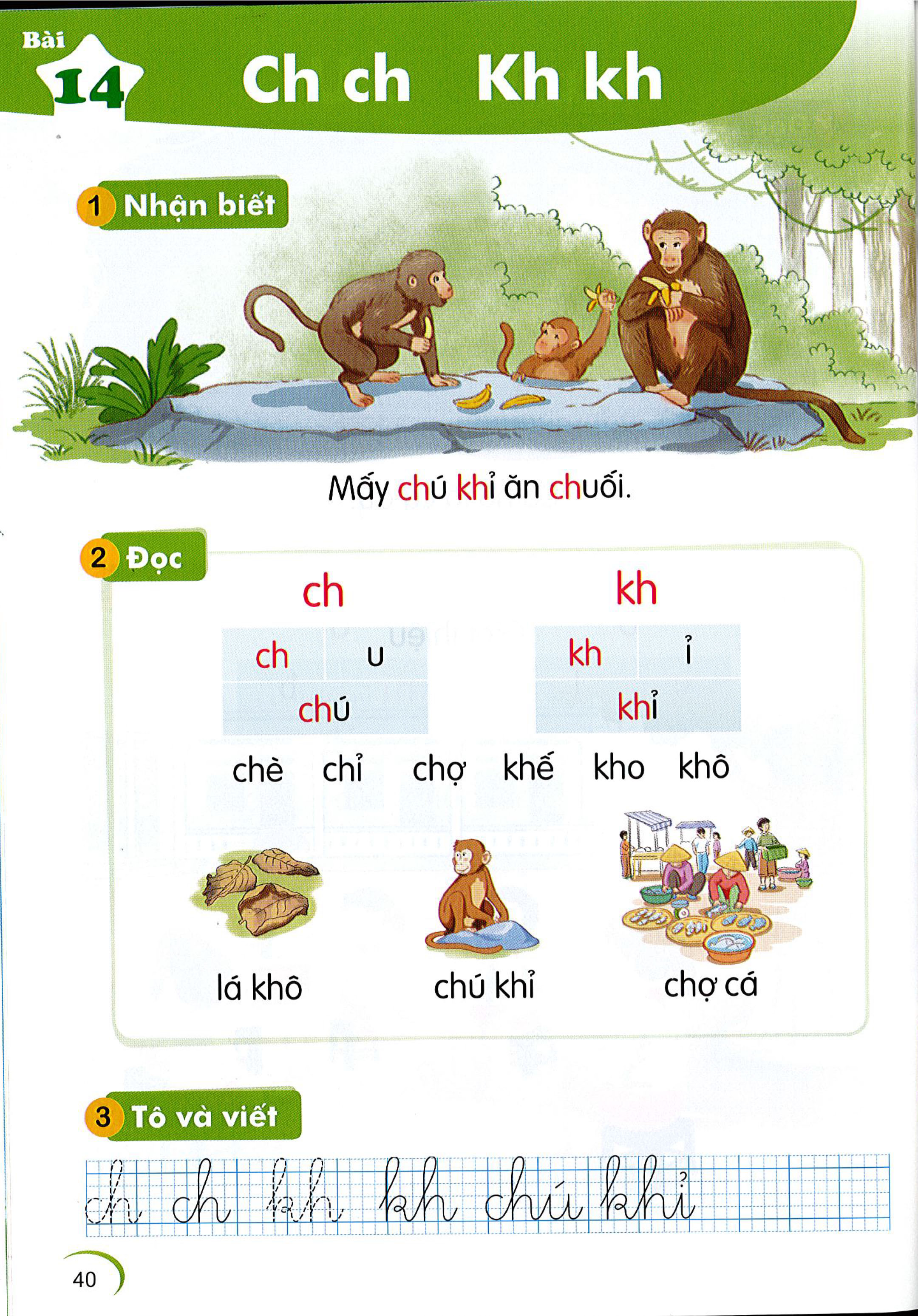 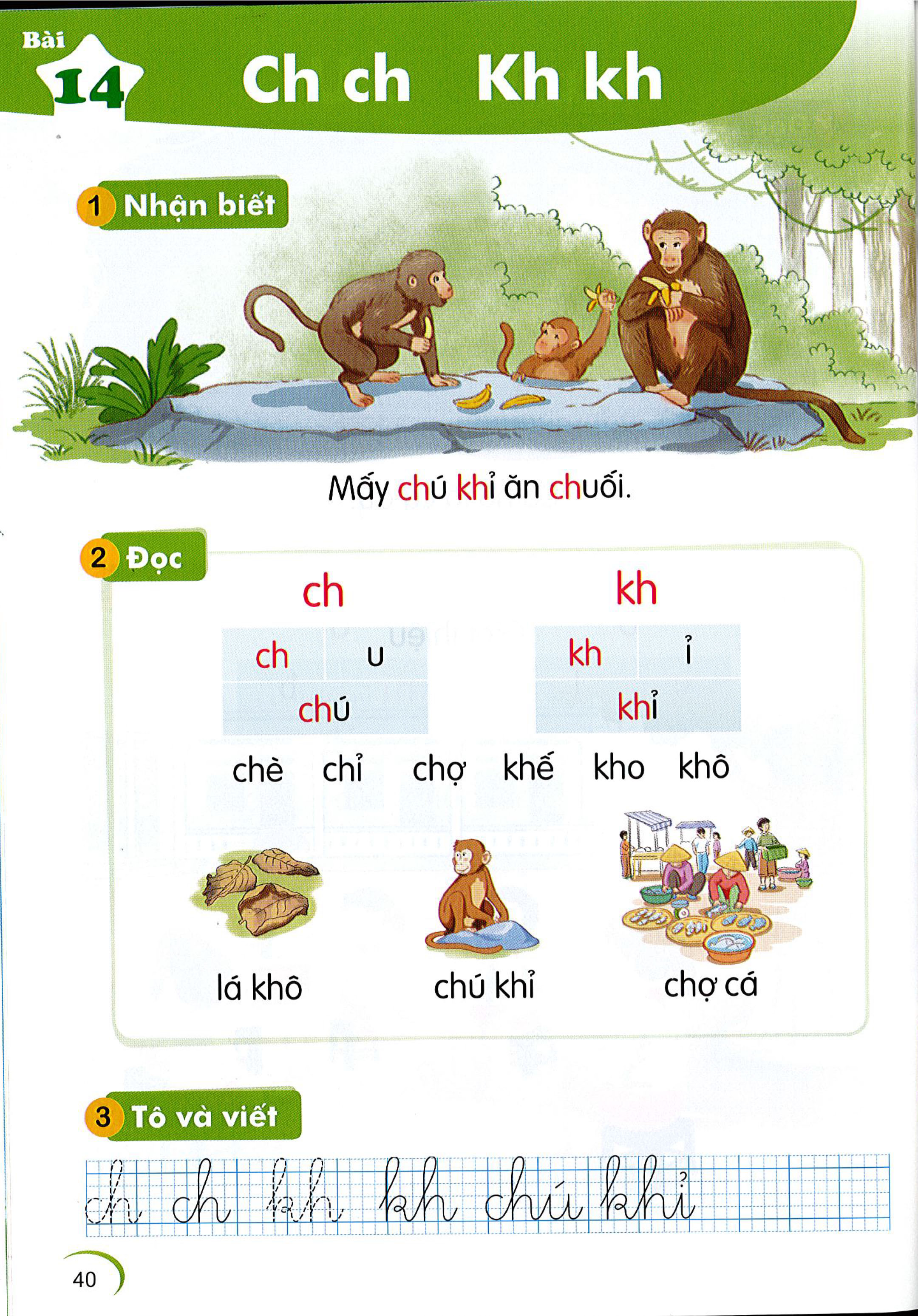 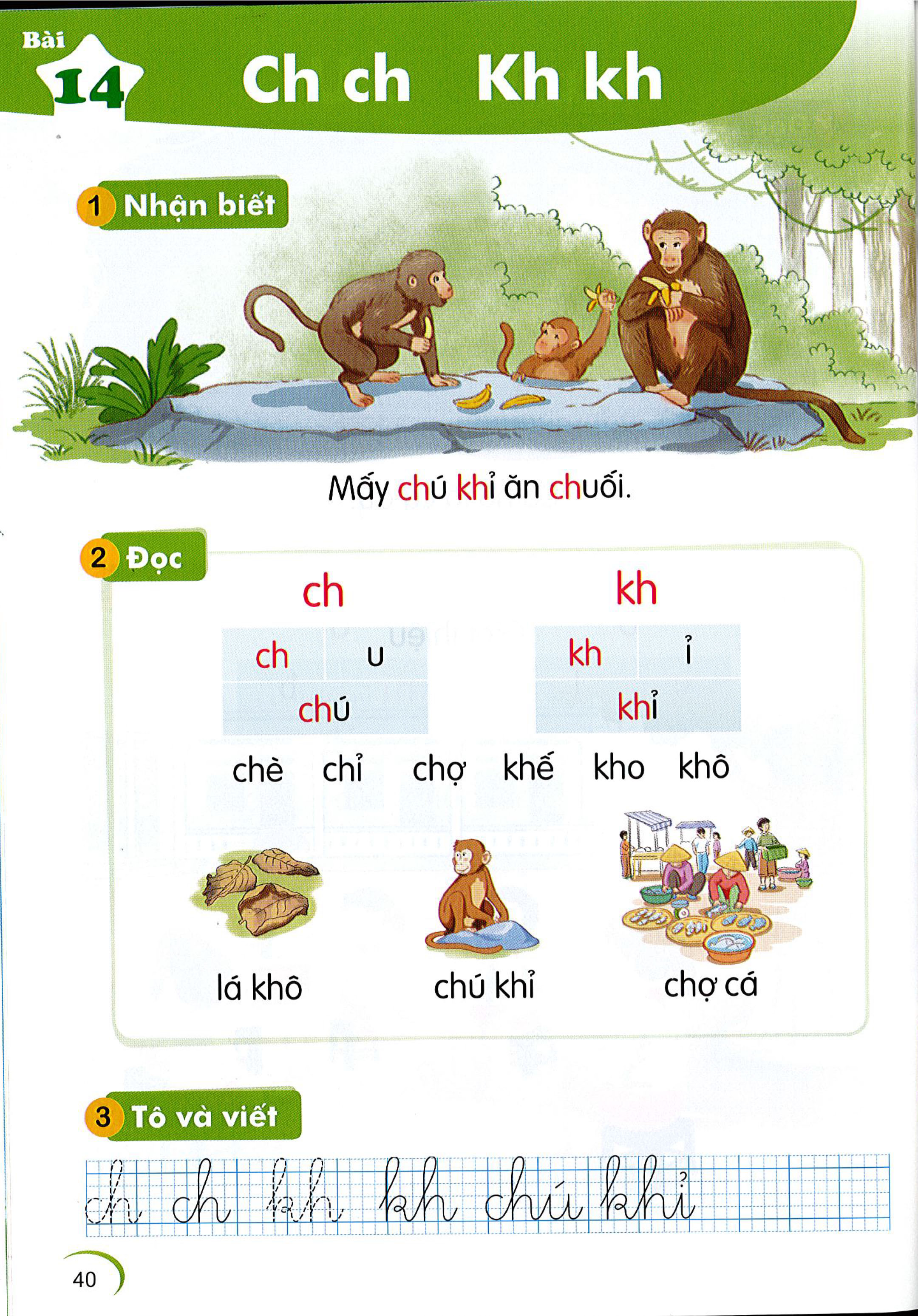 chî c¸
l¸ kh«
chó khØ
­kh
ch
Ø
ch
ó
kh
khØ
chó
chÌ
chØ
kho
KhÕ
chî
Kh«
chî c¸
l¸ kh«
chó khØ
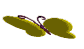 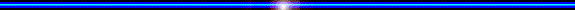 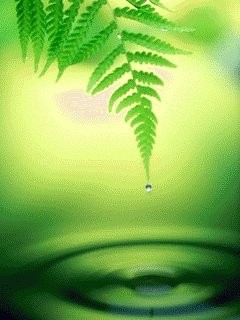 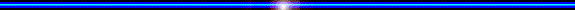 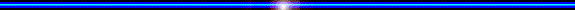 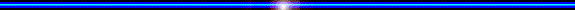 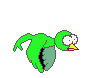 Thư Giãn
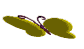 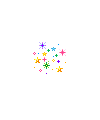 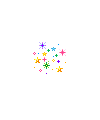 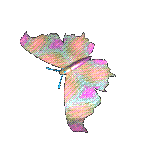 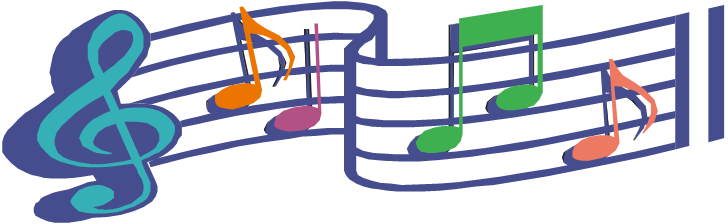 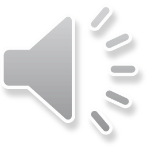 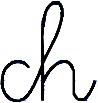 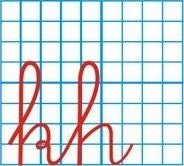 ViÕt vë
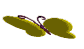 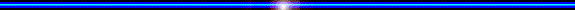 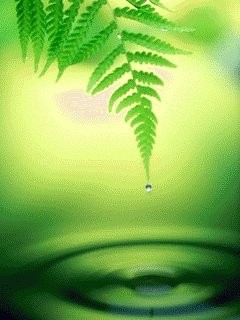 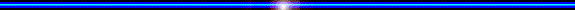 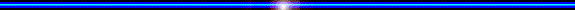 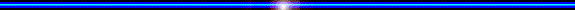 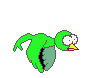 Thư Giãn
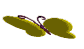 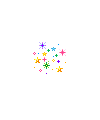 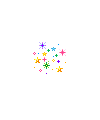 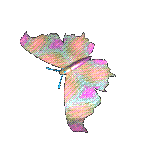 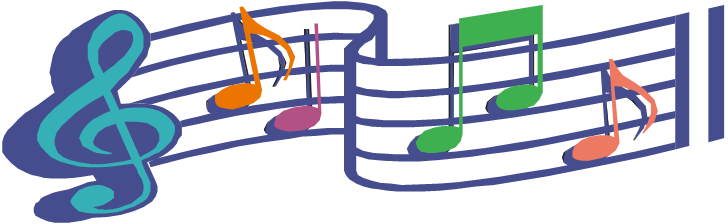 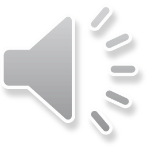 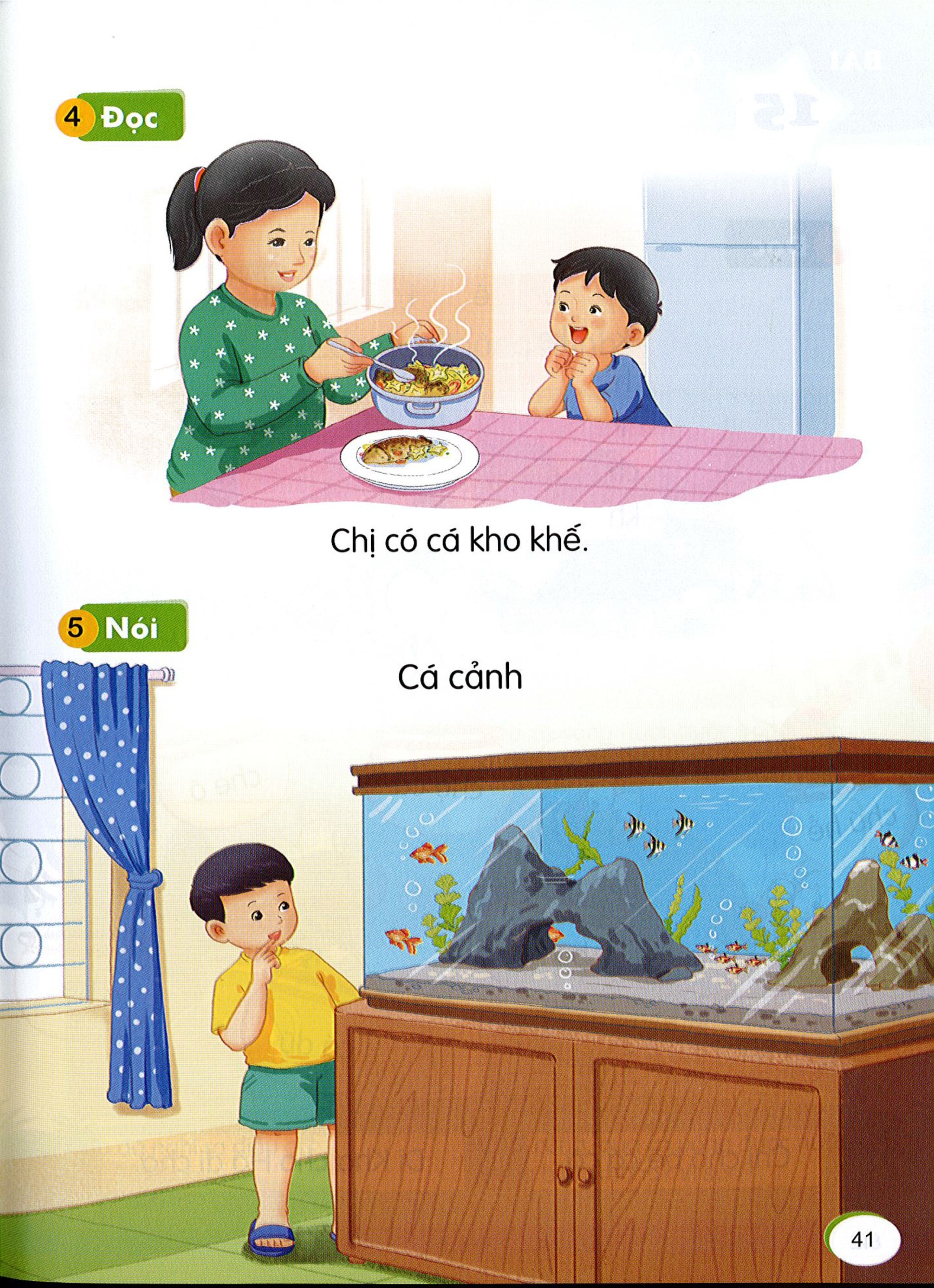 Ch
ChÞ cã c¸ kho khÕ .
kh
kh
C¸ c¶nh
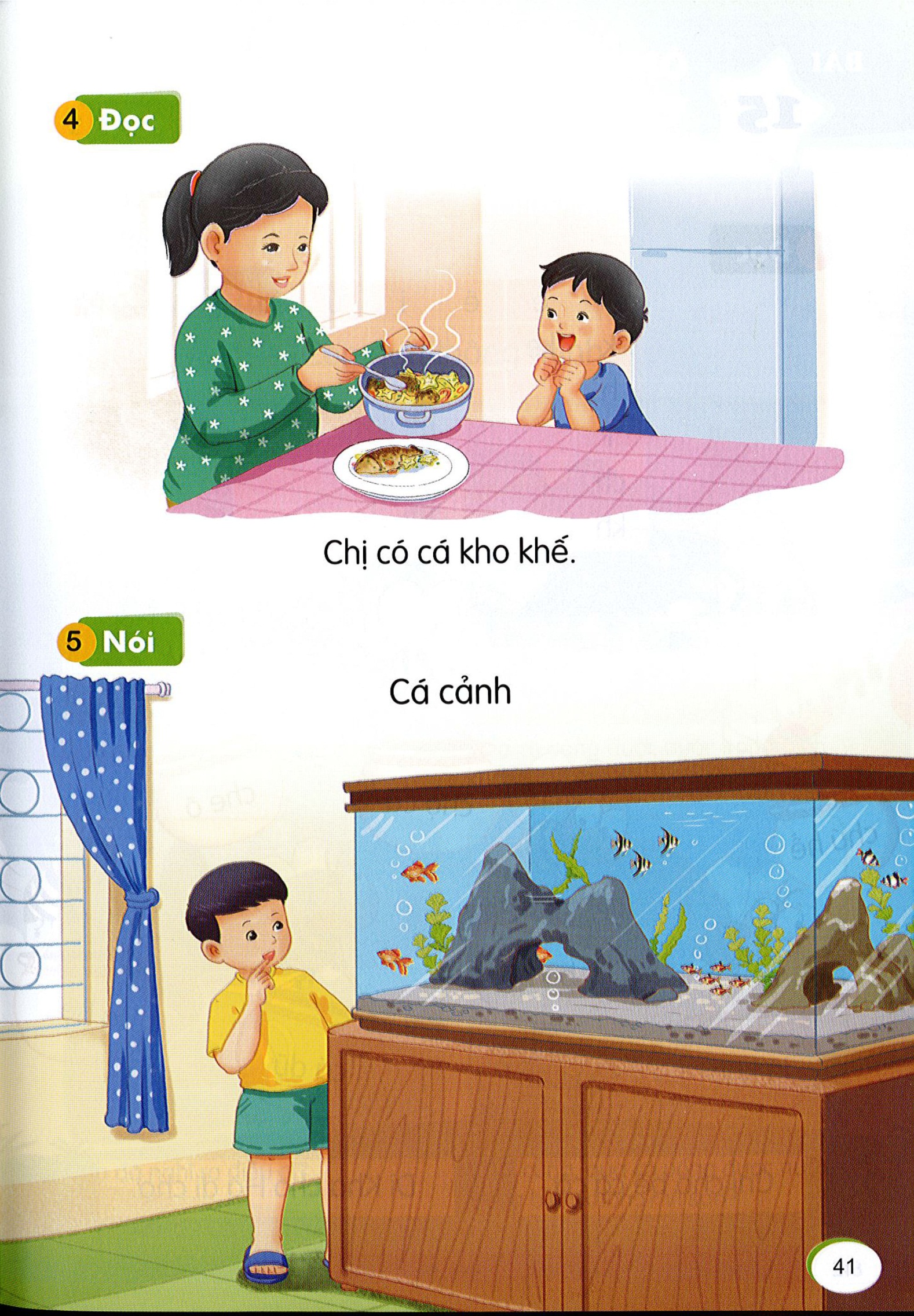